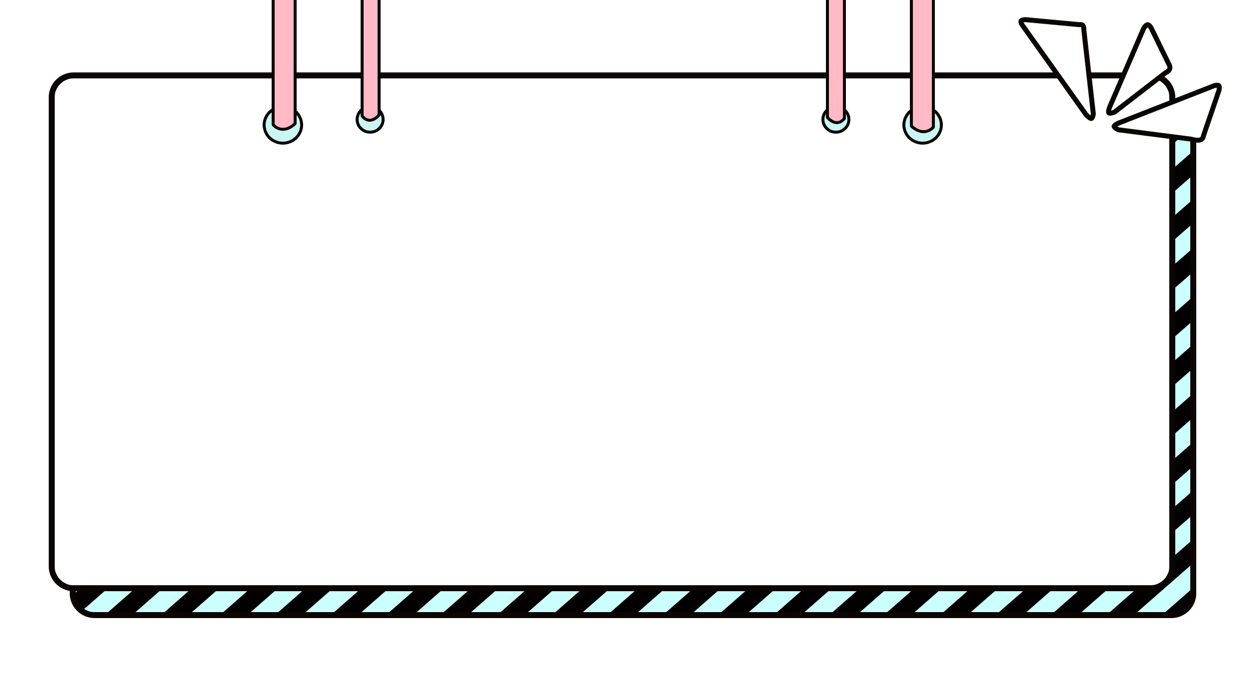 Khởi động
Quả trứng kì diệu
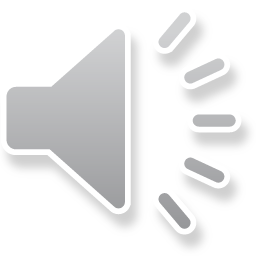 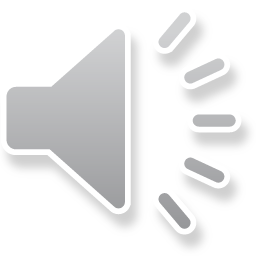 Xin chào tất cả các bạn!
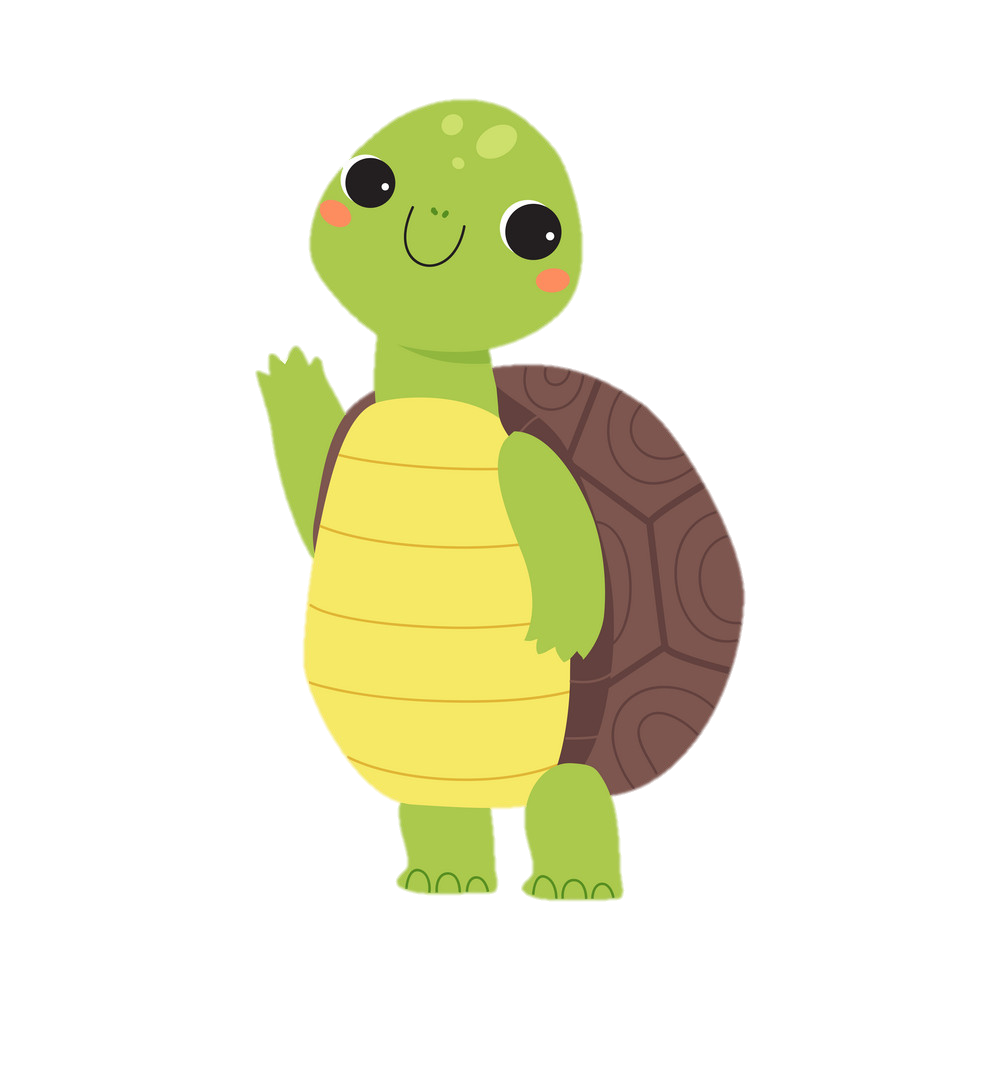 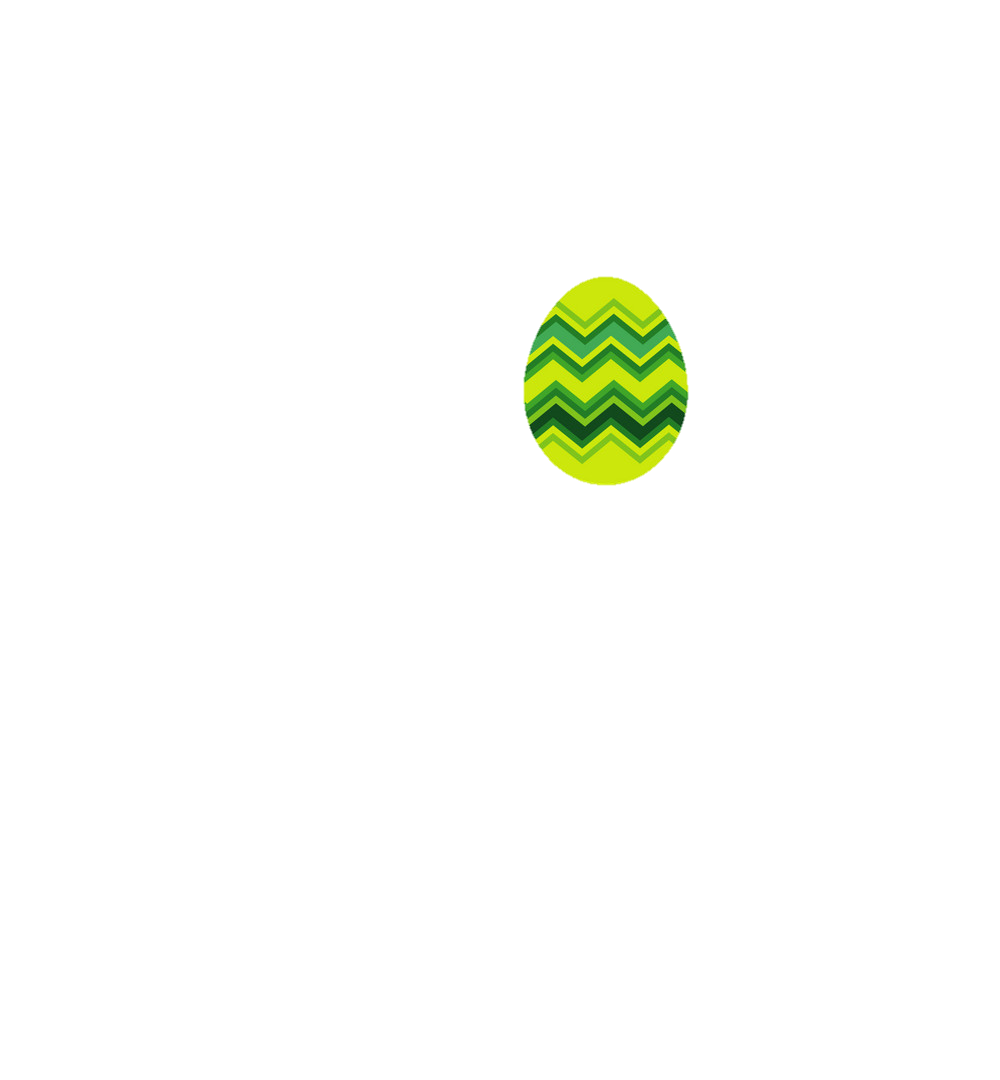 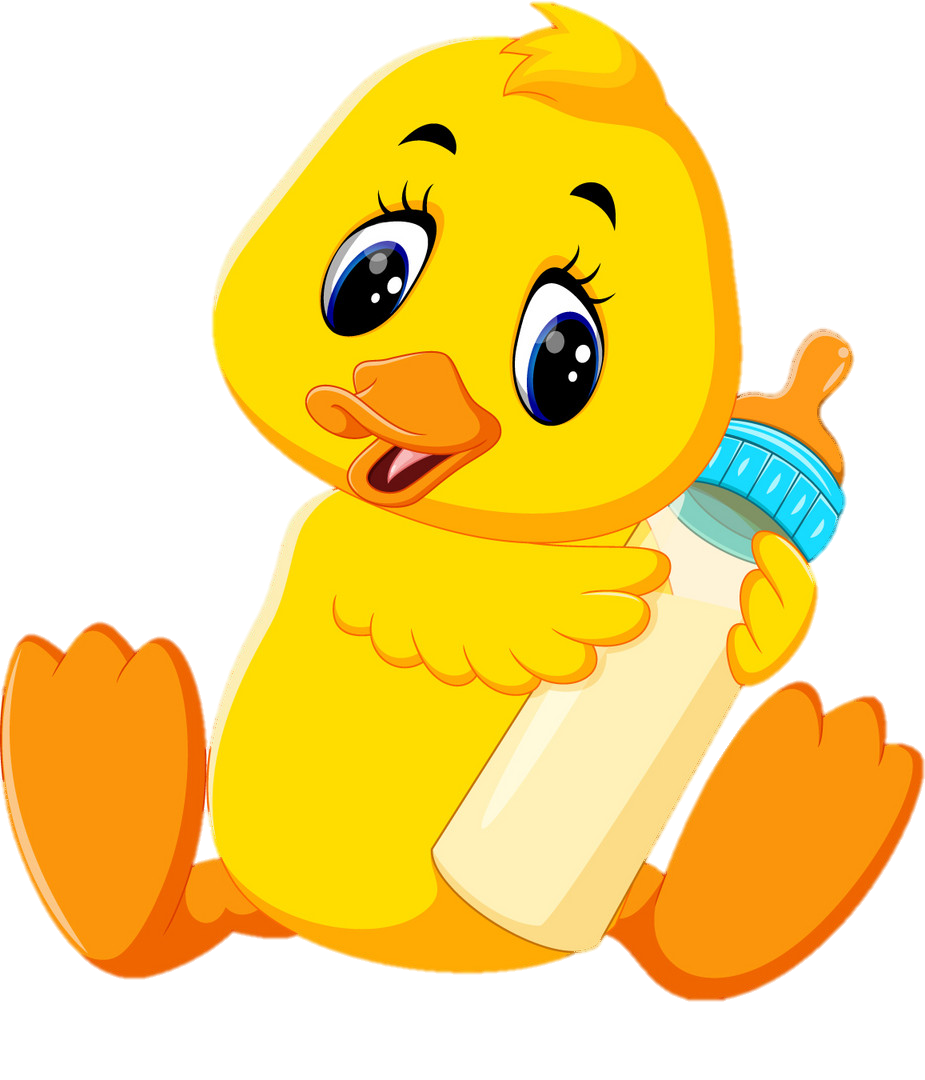 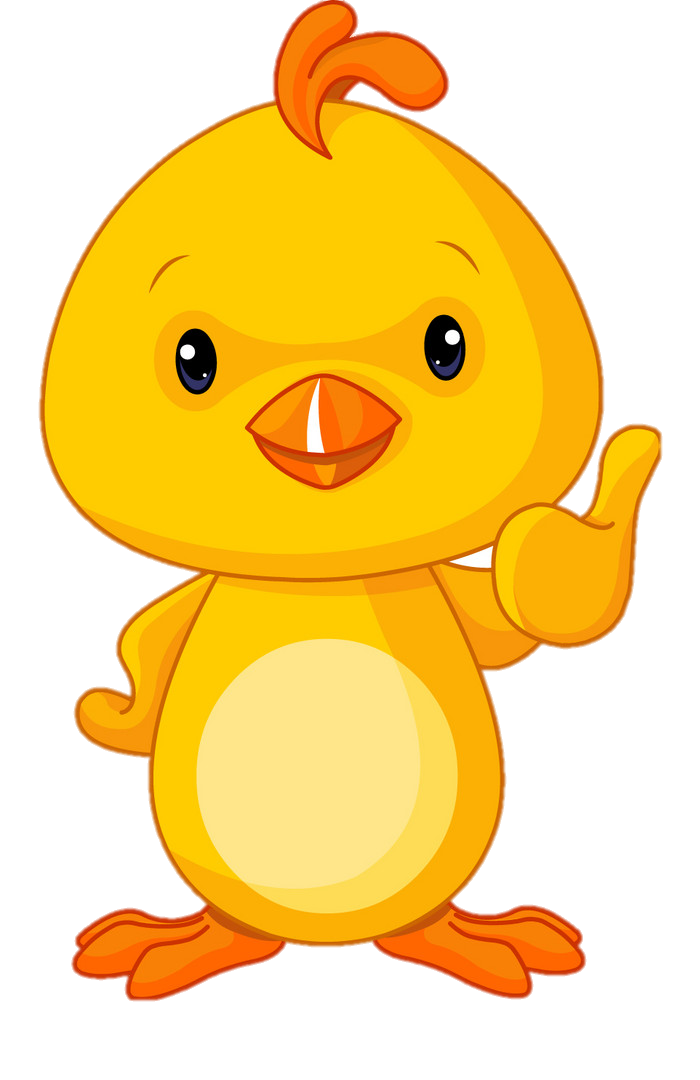 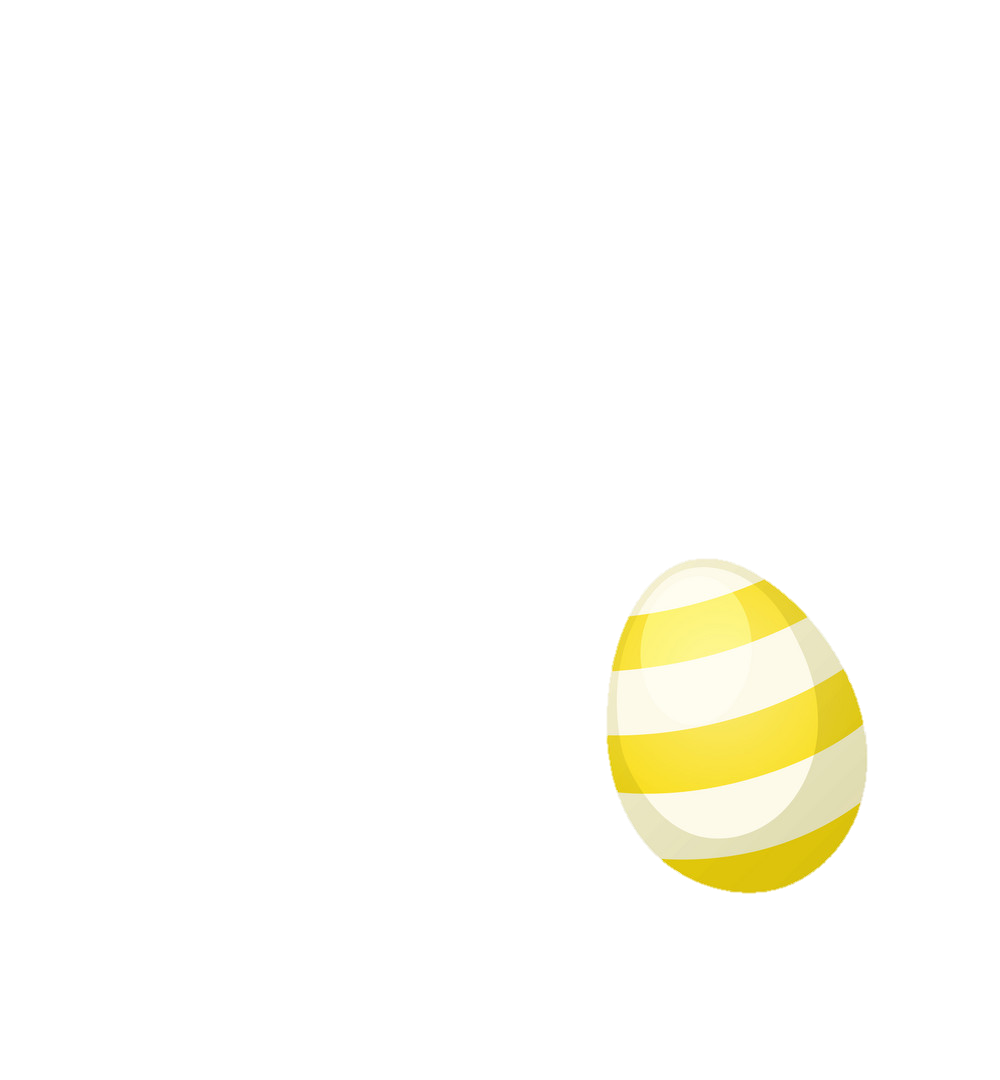 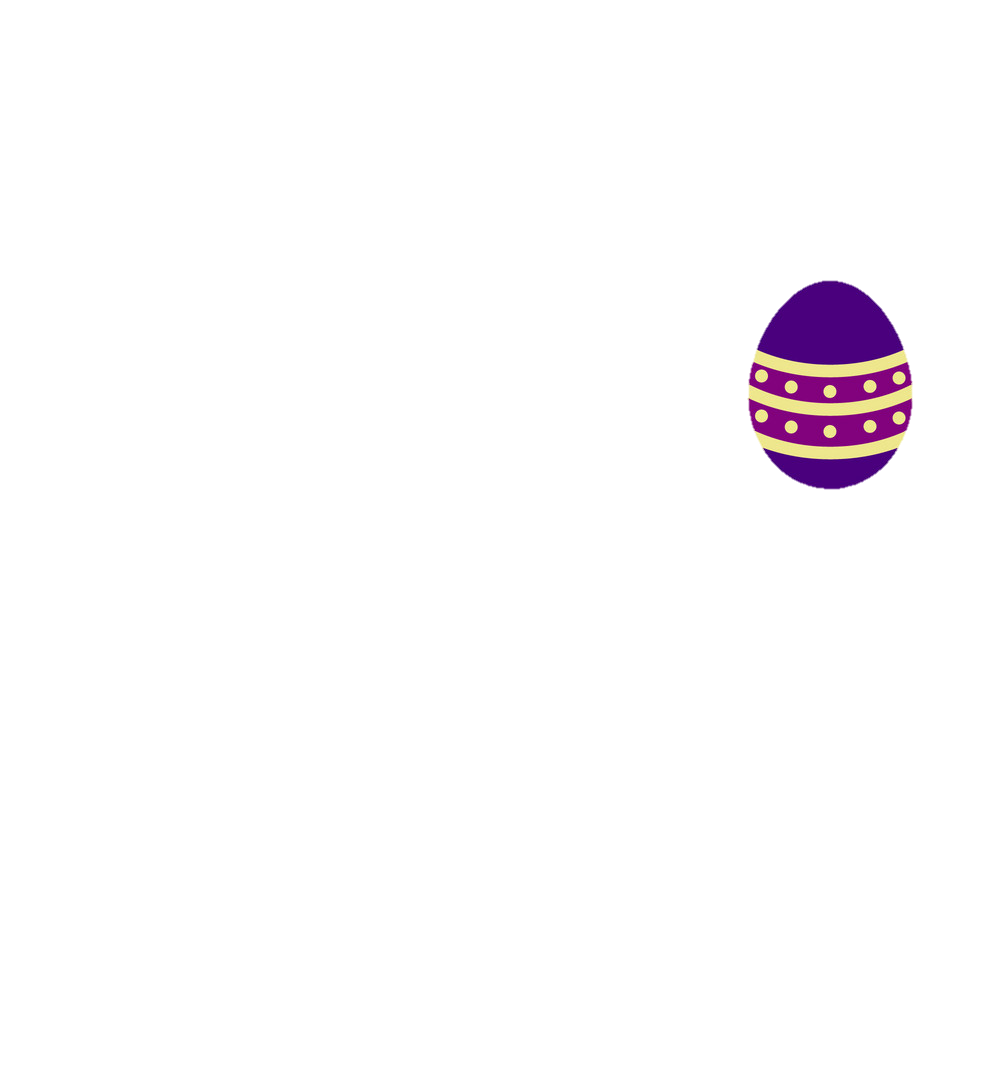 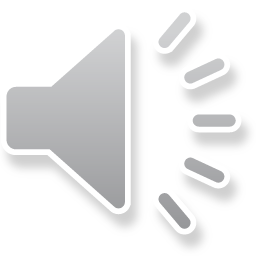 Bài trước em học là bài gì?
Đáp án: Tớ nhớ cậu
Trở về
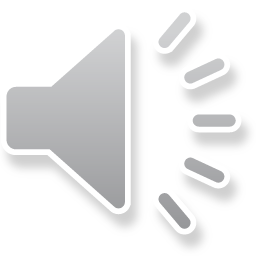 Bài Tớ nhớ cậu nói về Kiến và...
Đáp án: Sóc
Trở về
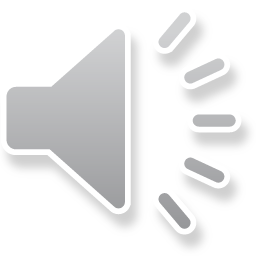 Bài Tớ nhớ cậu gồm mấy đoạn?
Đáp án: 3 đoạn
Trở về
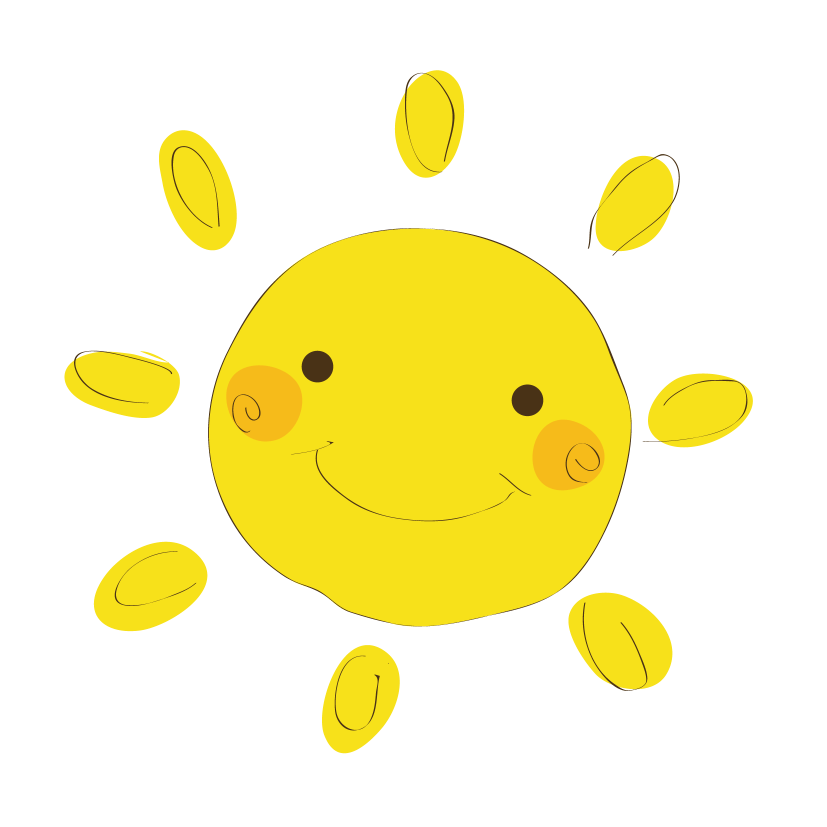 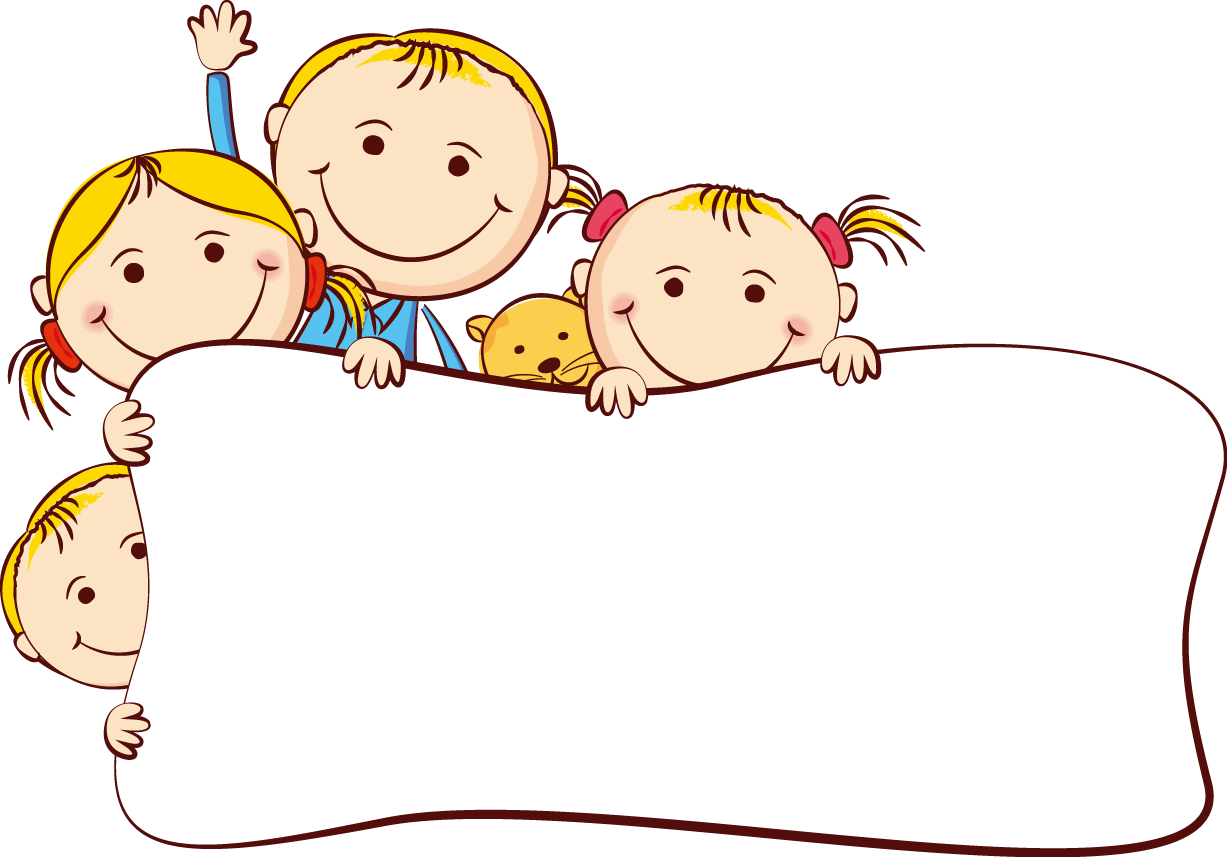 NGHE- VIẾT
Nghe - viết.
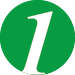 Bài tập chính tả: c/ k.
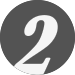 Bài tập lựa chọn.
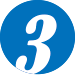 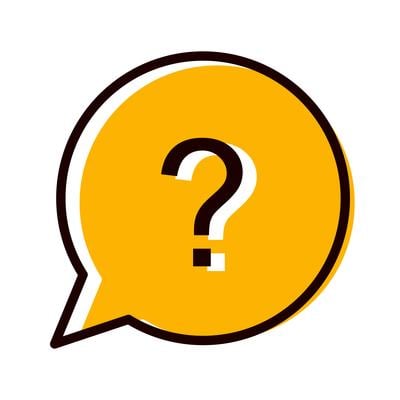 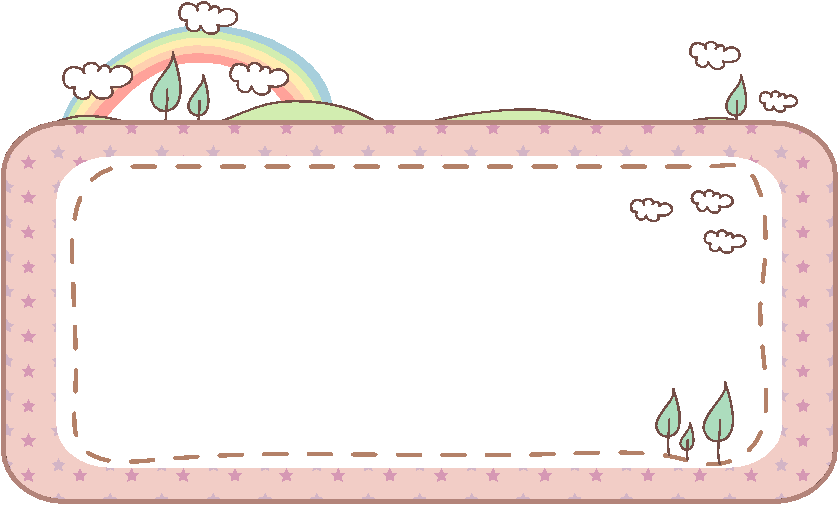 Tớ nhớ cậu
Kiến là bạn thân của sóc. Hằng ngày, hai bạn ǟủ nhau đi học. Một ngày nọ, nhà kiến chuyển sang cánh ǟừng khác. Sóc và kiến rất buồn. Hai bạn tìm cách gửi thư cho nhau để bày tỏ nỗi nhớ
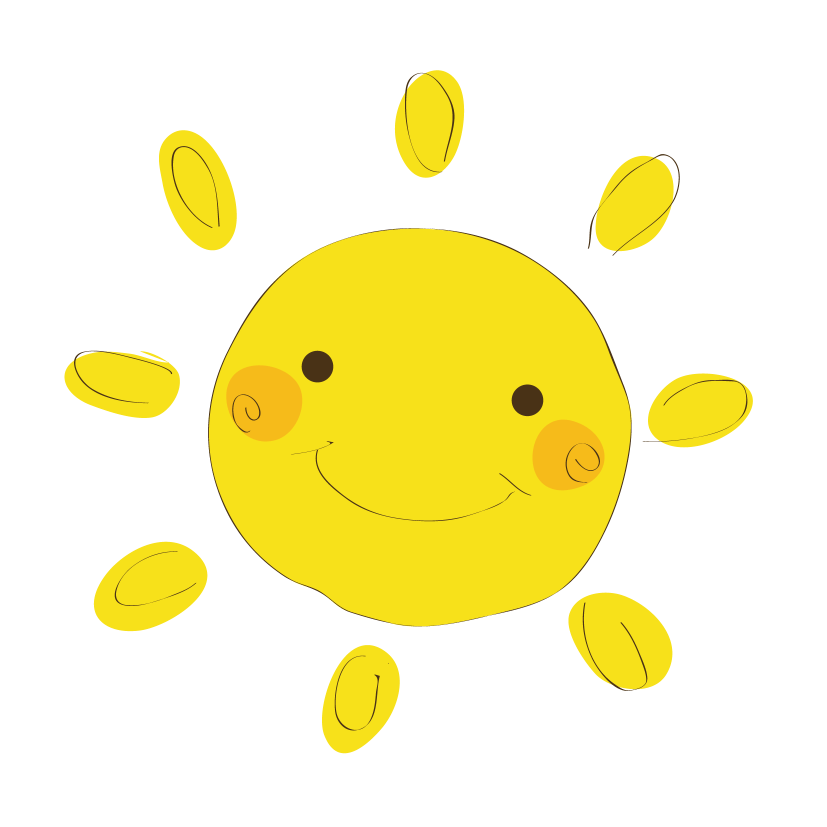 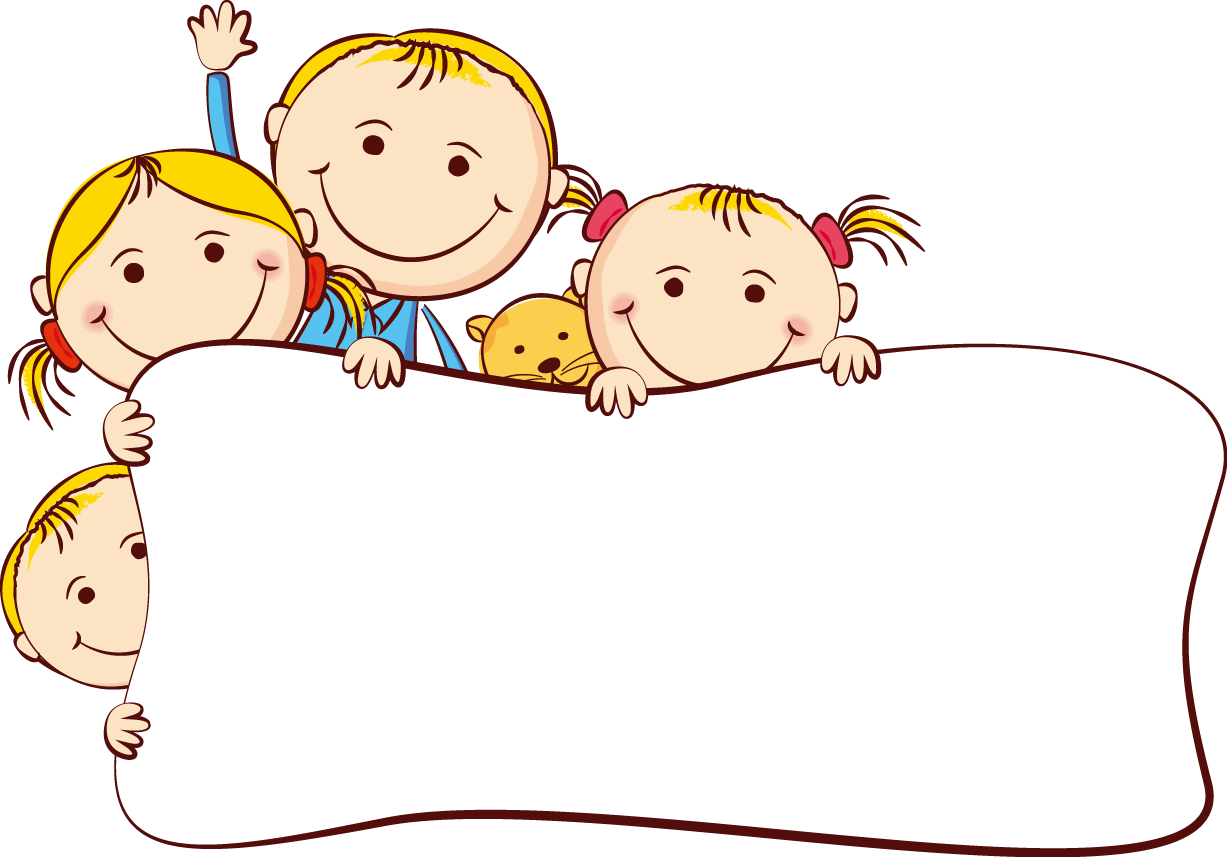 Các từ dễ viết sai
buồn
chuyển
rủ
rừng
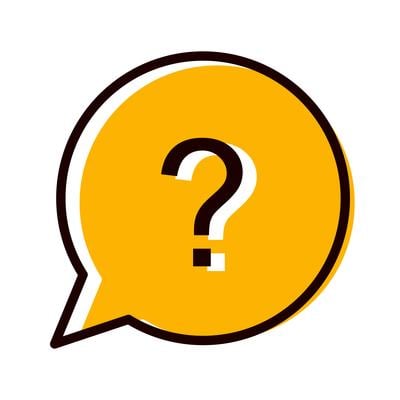 Khi viết đoạn văn cần chú ý điều gì?
VIẾT BÀI
Học sinh viết bài vào vở ô li
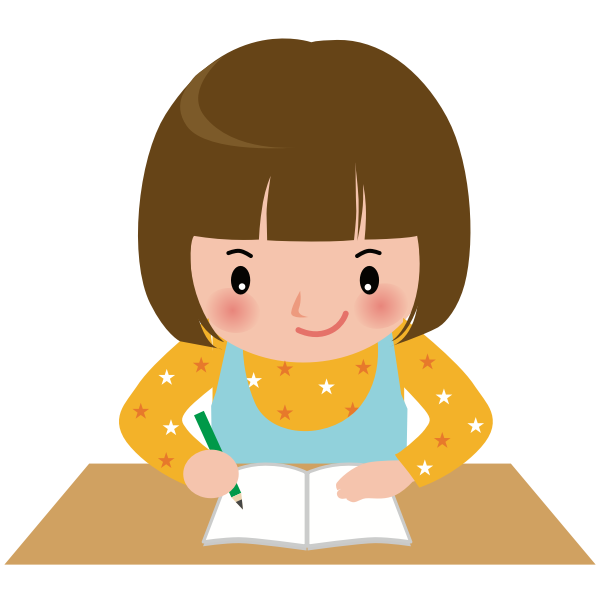 Tìm từ ngữ có tiếng bắt đầu bằng c hoặc k  gọi tên mỗi con vật trong hình.
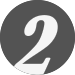 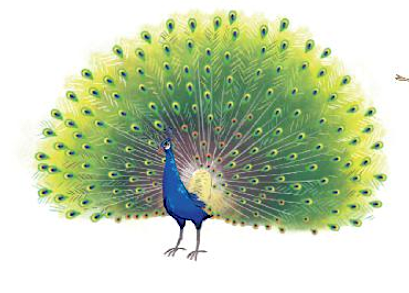 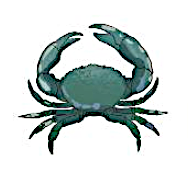 công
cua
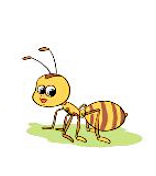 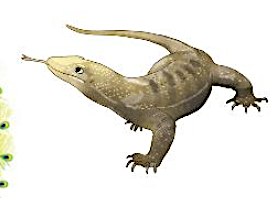 kiến
kì đà
[Speaker Notes: Bài giảng thiết kế bởi: Hương Thảo - tranthao121006@gmail.com]
Chọn a hoặc b
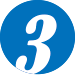 a) Chọn tiếng chứa iêu hoặc ươu thay cho dấu ba chấm.
nhiều
hươu
khướu
Sóc hất rất……….. hoa để tặng bạn bè. Nó tặng ……….. cao cổ một bó hoa thiên điểu rực rỡ. Còn chim ………… và chim liếu điếu được sóc tặng một bó hoa bồ công anh nhẹ như bông.
[Speaker Notes: Bài giảng thiết kế bởi: Hương Thảo - tranthao121006@gmail.com]
Chọn a hoặc b
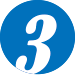 b) Tìm từ ngữ có tiếng chứa en hoặc eng.
cuộn len,
cốc chén,…
cái kẻng,…
[Speaker Notes: Bài giảng thiết kế bởi: Hương Thảo - tranthao121006@gmail.com]
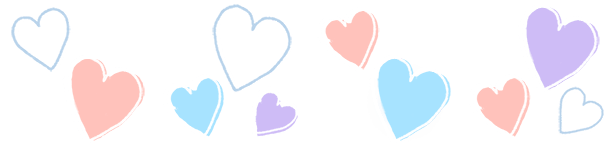 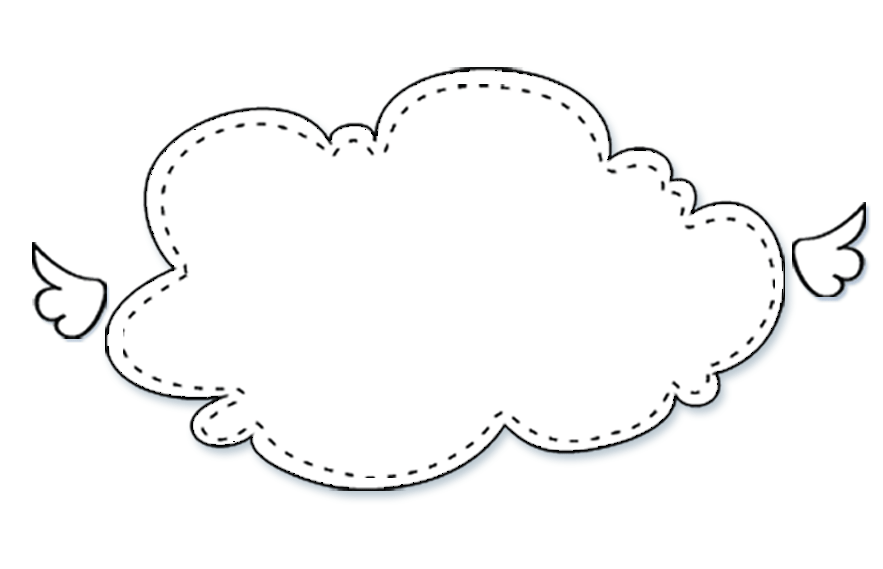 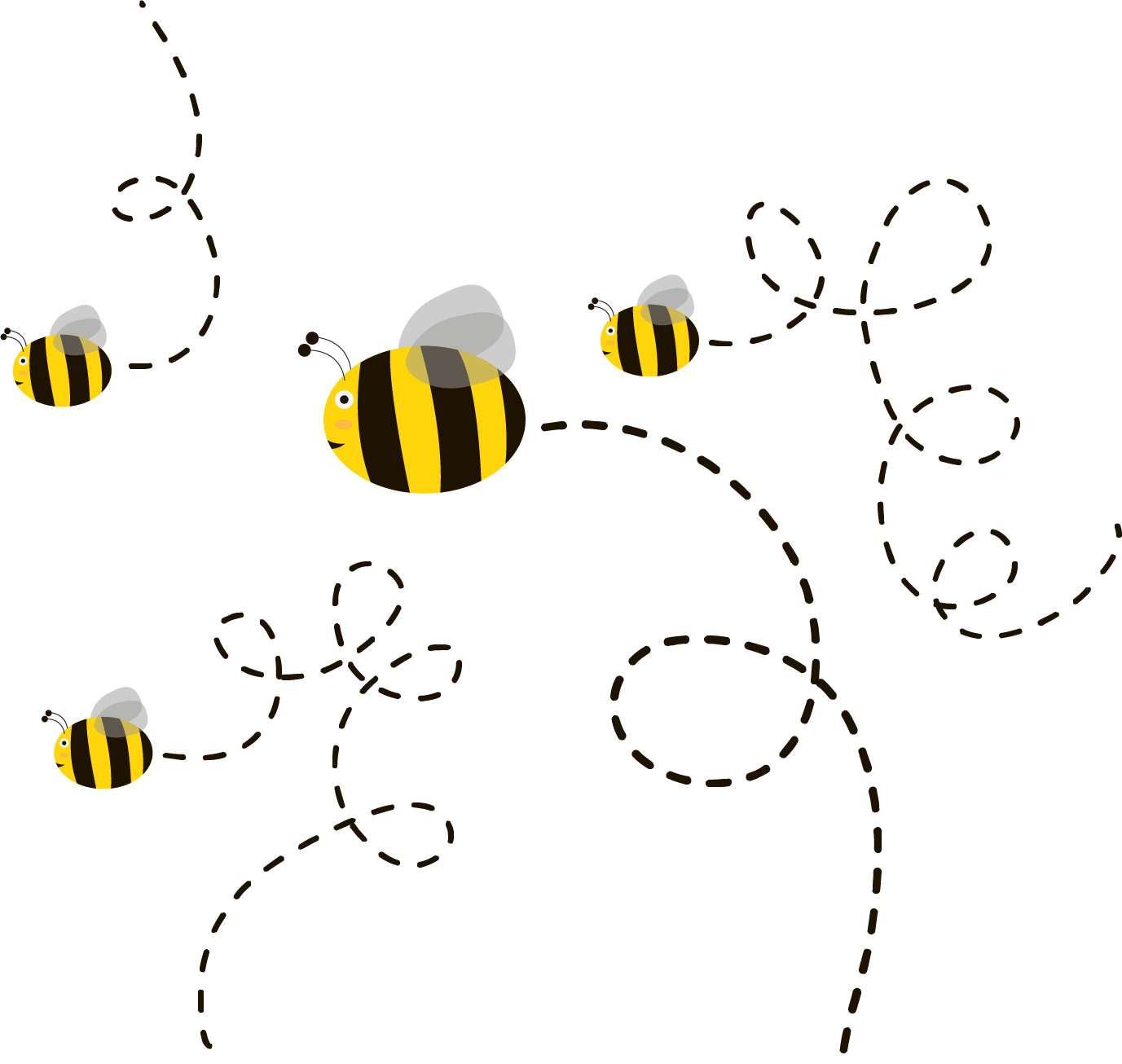 Củng cố,
 dặn dò